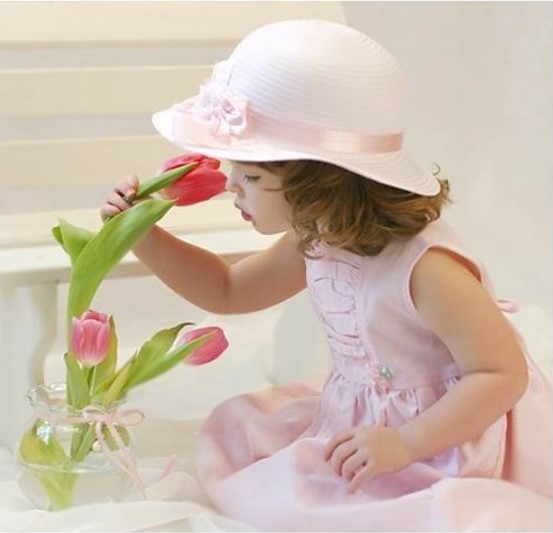 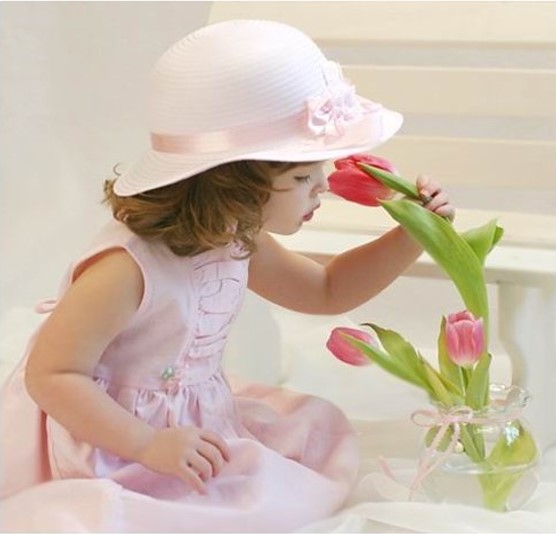 বাংলা ব্যাকরণ ক্লাসে
সকলকে অনেক অনেক শুভেচ্ছা
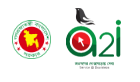 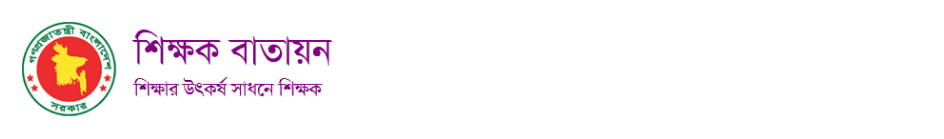 পরিচিতি
পাঠ ঘোষনা
শিখনফল
বাড়ির কাজ
সমাপ্তি
আবহ
পাঠ উপস্থাপন-১
পাঠ উপস্থাপন-২
পাঠ উপস্থাপন-৩
বাংলা ব্যাকরণ ক্লাসে
পাঠ উপস্থাপন-৪
পাঠ উপস্থাপন-৫
সকলকে অনেক অনেক শুভেচ্ছা
একক কাজ
জোড়ায় কাজ
দলীয় কাজ
মূল্যায়ন
পরিচিতি
মো: মিজানুর রহমান মিজান 
বিএসসি; বিএড; ডিপ্লোমা-ইন কম্পিউটার সায়েন্স
সিনিয়র সহকারী শিক্ষক(কম্পিউটার)
মির্জাপুর উচ্চ বিদ্যালয়, 
বিরামপুর,দিনাজপুর।
 মোবাঃ ০১৭৪০৯৭৯৩৯৭ 
E-mail: mizan.birampur@gmail.com
শ্রেণীঃ নবম
 বিষয়ঃ বাংলা ২য় পত্র
 অধ্যায়ঃ সাত
 পাঠঃ সন্ধি
 সময়ঃ 50 মিনিট
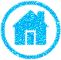 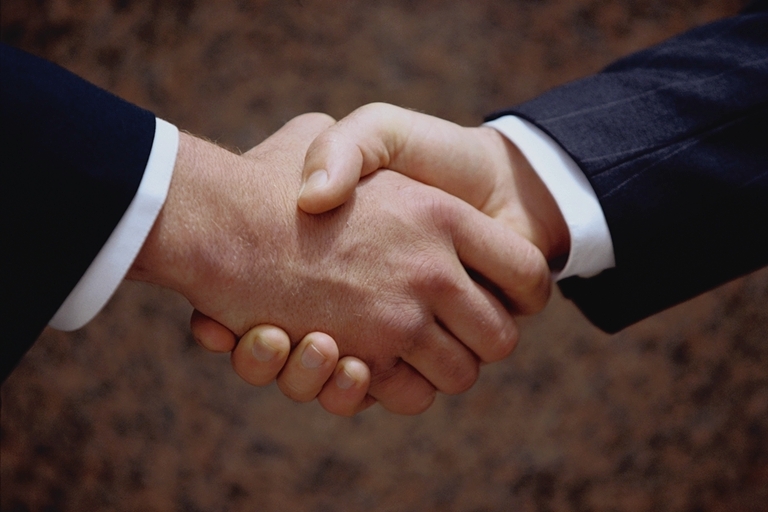 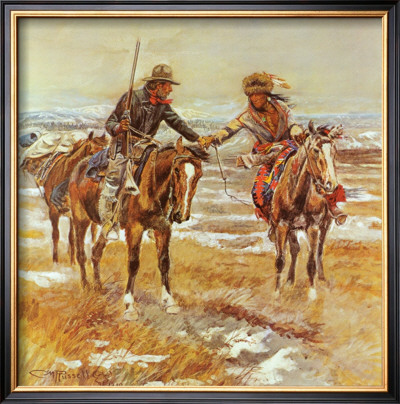 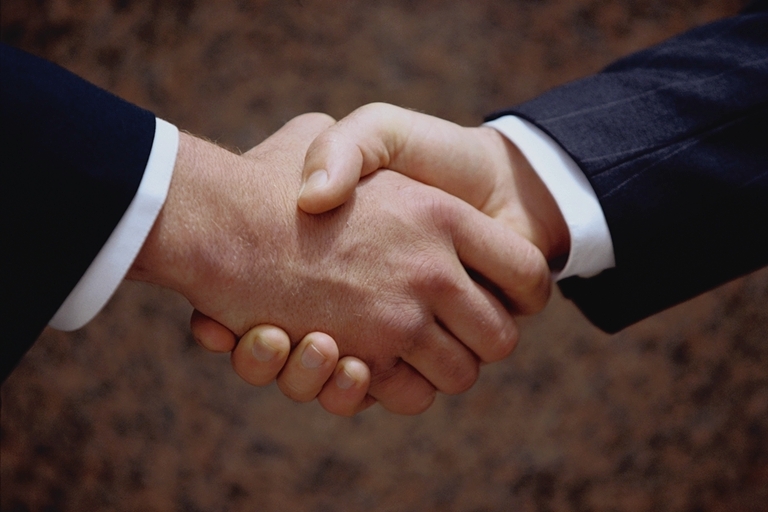 দু’জনে মিলে বন্ধুত্ব বা সন্ধি করছে
উপরের ছবি দেখে কি বুঝতে পারলে?
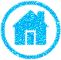 আমাদের আজকের পাঠ....
সন্ধি
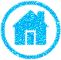 শিখনফল
এই পাঠ শেষে শিক্ষার্থীরা........
১। সন্ধি কাকে বলে তা বলতে পারবে;
২। সন্ধির প্রকারভেদ বলতে পারবে।;
৩। উদাহরণসহ স্বরসন্ধি ও ব্যঞ্জনসন্ধির সংজ্ঞা বরতে পারবে;
৪। সন্ধি বিচ্ছেদ নির্ণয় করতে পারবে; 
৫। সন্ধির প্রয়োজনীয়তা ব্যাখ্যা করতে পারবে।
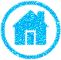 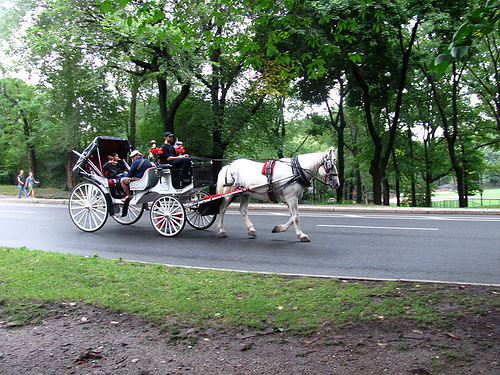 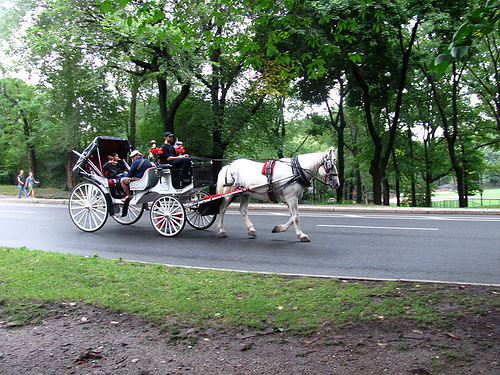 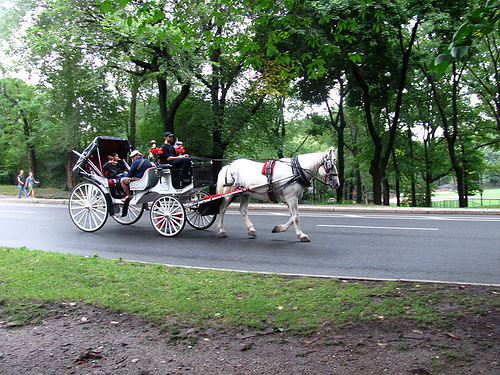 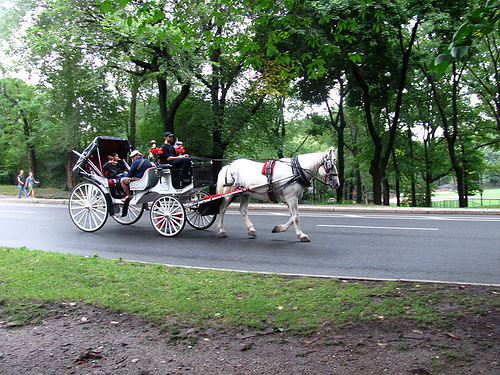 ঘোড়া
গাড়ি
ঘোড়াগাড়ি
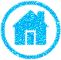 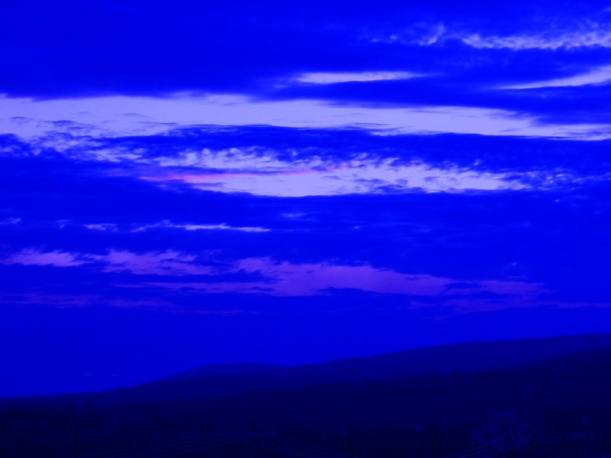 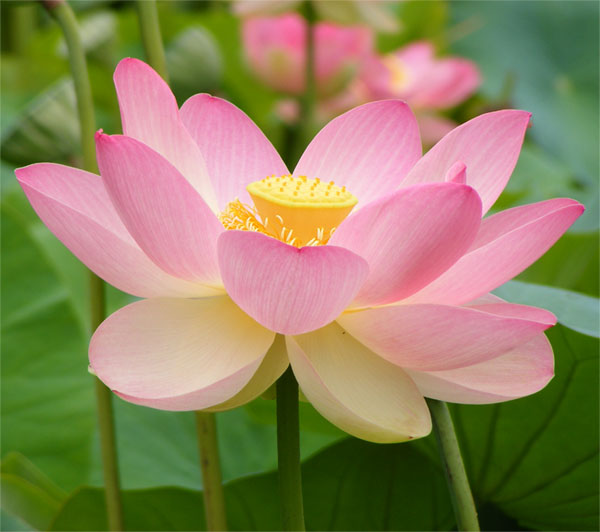 উৎপল
নীল
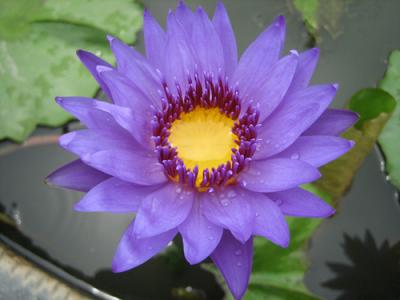 নীলোৎপল
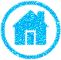 ধ্বনি
মিলন
পাশাপাশি
ধ্বনি
সন্ধি
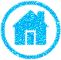 সন্ধি প্রধানত দুই প্রকার। যথাঃ
সন্ধি
স্বরসন্ধি
ব্যঞ্জনসন্ধি
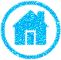 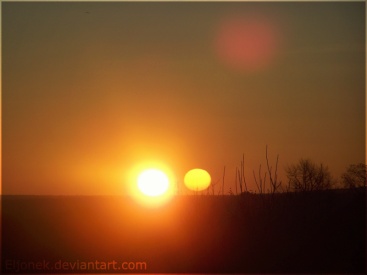 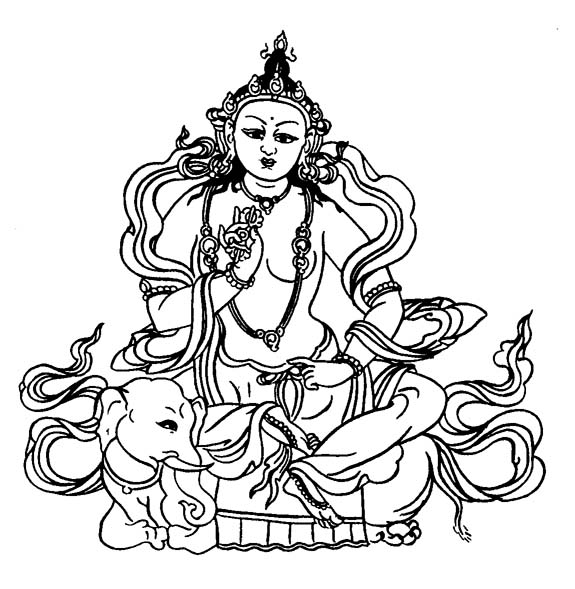 ইন্দ্র
রবি
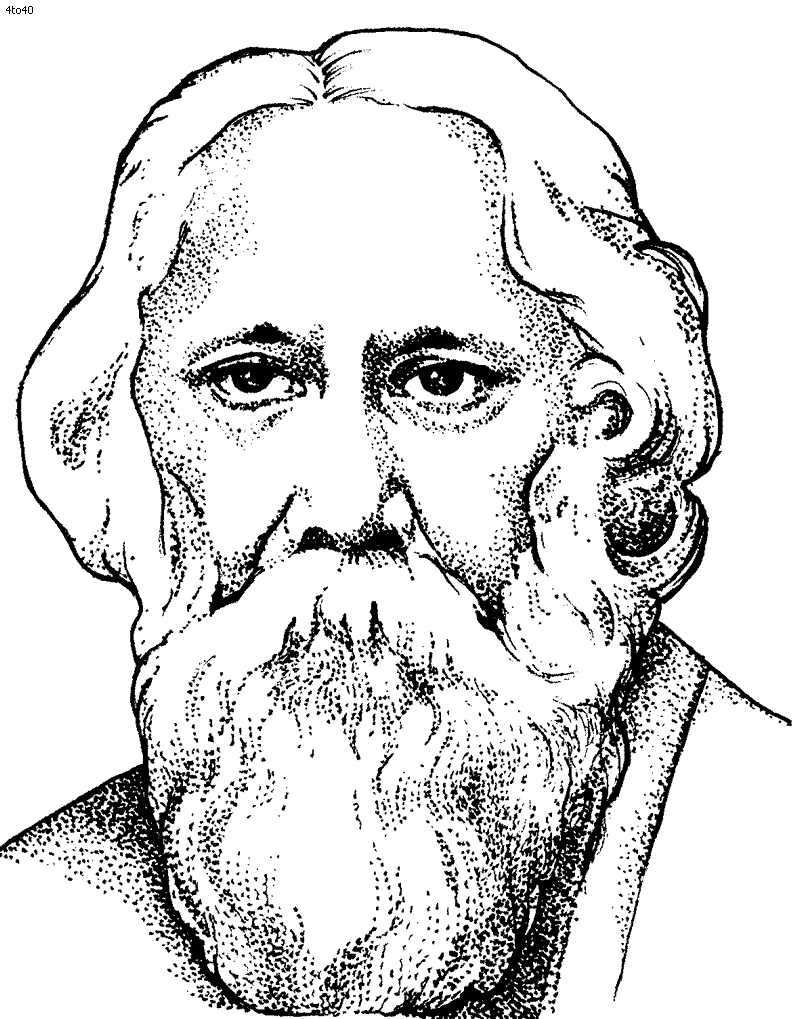 স্বরধ্বনি
স্বরধ্বনি
রবীন্দ্র
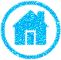 স্বরধ্বনি



  ও
           


স্বরধ্বনি
মিলন
স্বরধ্বনি
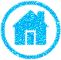 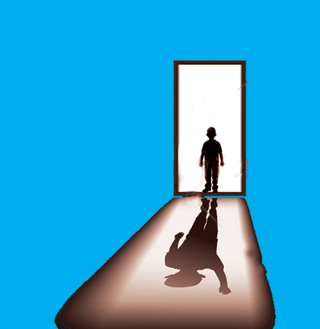 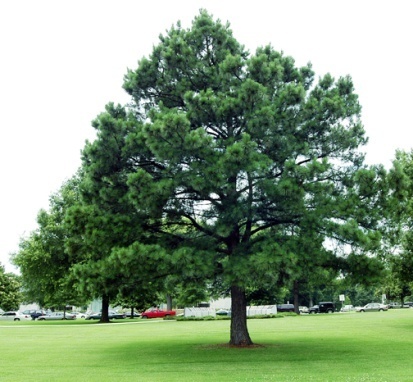 ছায়া
তরু
ব্যঞ্জনধ্বনি
স্বরধ্বনি
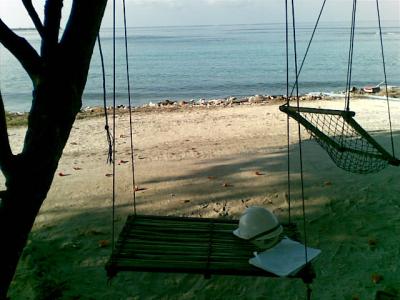 তরুচ্ছায়া
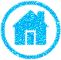 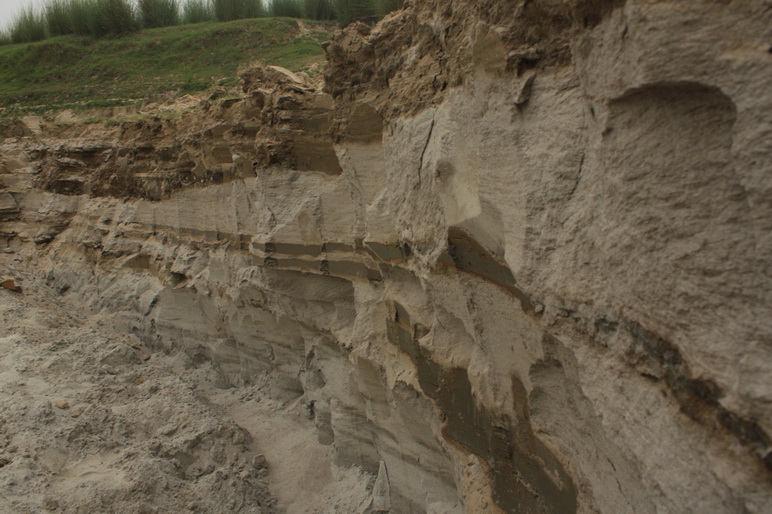 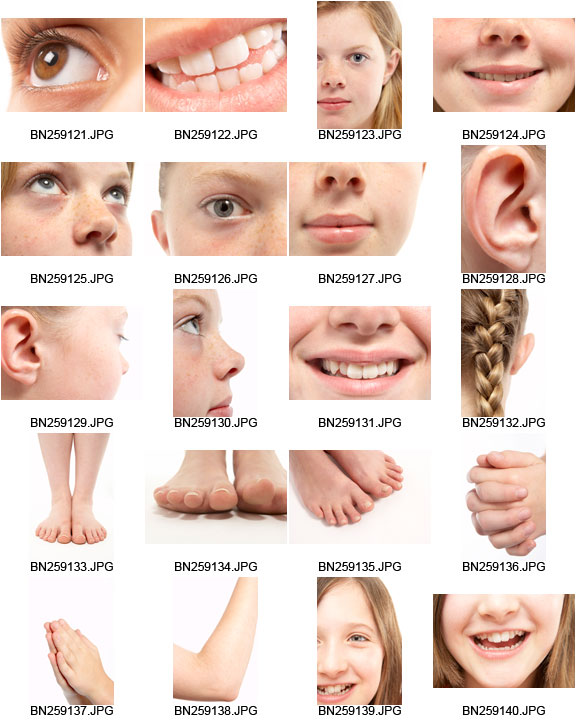 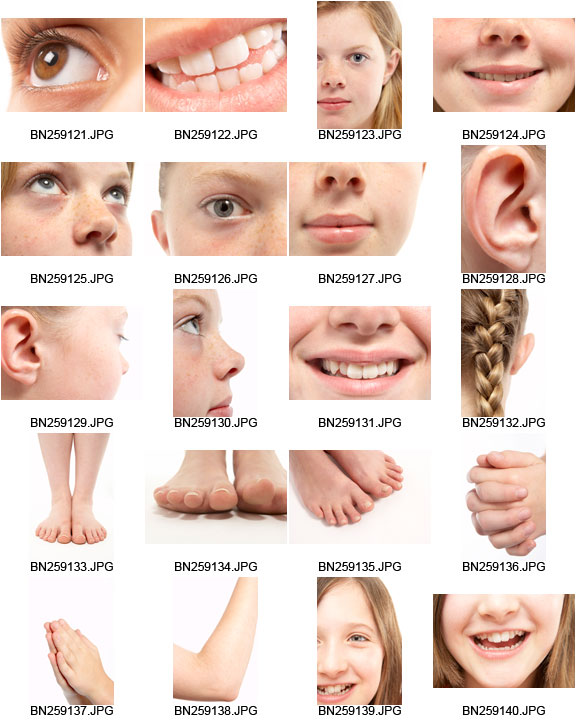 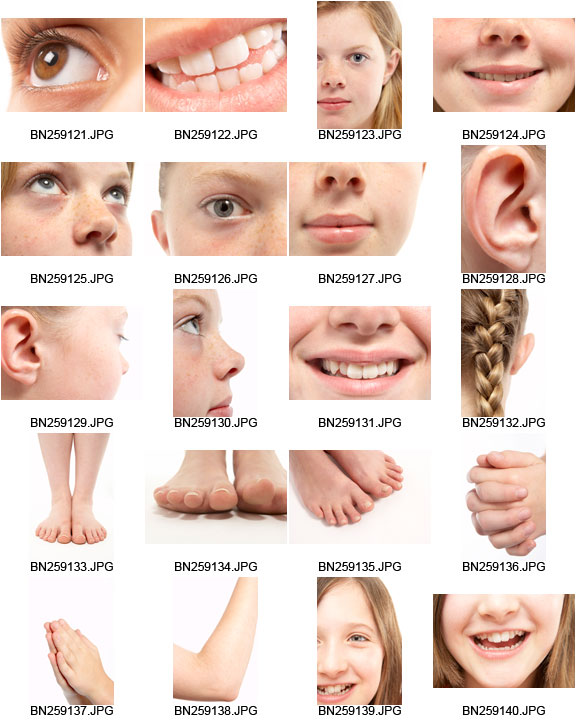 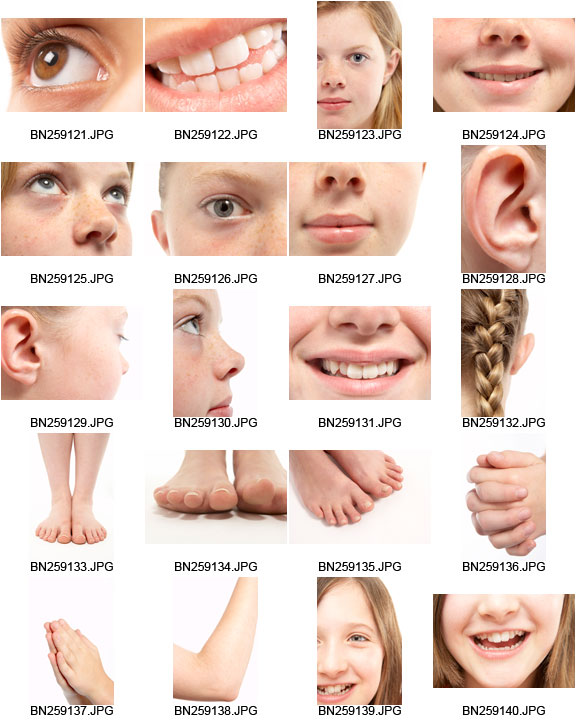 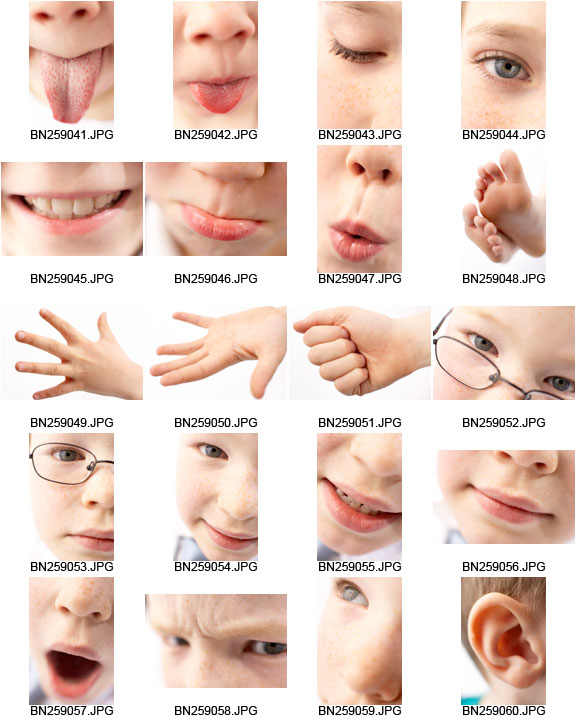 মৃৎ
অঙ্গ
ব্যঞ্জনধ্বনি
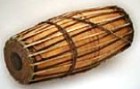 স্বরধ্বনি
মৃদঙ্গ
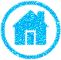 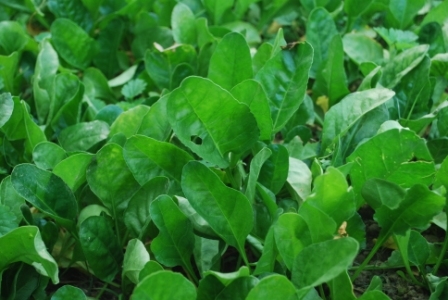 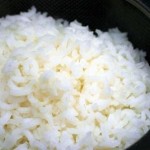 শাক
ভাত
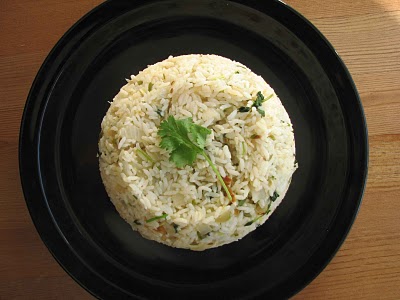 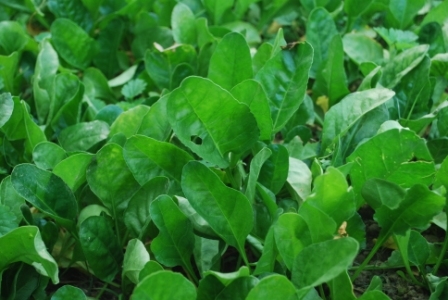 ব্যঞ্জনধ্বনি
ব্যঞ্জনধ্বনি
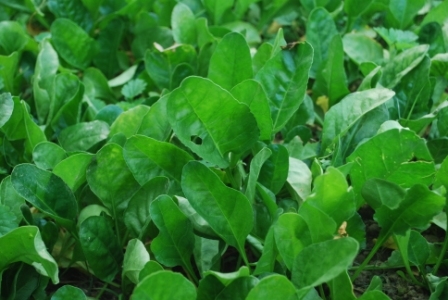 শাকভাত
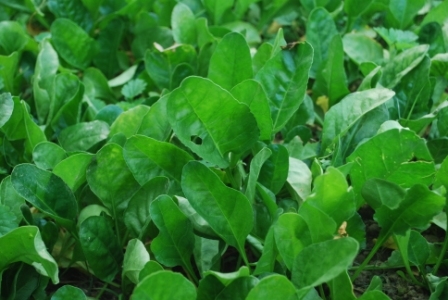 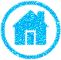 স্বরধ্বনি ও ব্যঞ্জনধ্বনি
ব্যঞ্জনধ্বনি ও স্বরধ্বনি
মিলন
ব্যঞ্জনধ্বনি ও ব্যঞ্জনধ্বনি
ব্যঞ্জনধ্বনি
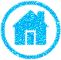 সন্ধির প্রয়োজনীয়তা
সন্ধির ফলে..........
	  নতুন শব্দ গঠিত হয়।
	  শব্দ সংক্ষিপ্ত হয়।
	  উচ্চারণ সহজ হয়।
	  ভাষা শ্রুতি মধুর হয়।
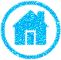 একক কাজ
নিচের শব্দগঠনগুলোর সন্ধি বিচ্ছেদ নির্ণয় করঃ
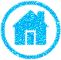 জোড়ায় কাজ
প্রশ্নঃসন্ধি ও সমাসের মধ্যে পাথর্ক্য নির্ণয় কর।
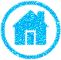 দলীয় কাজ
নিচের কোনটি কোন সন্ধি নির্ণয় করঃ
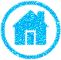 মূল্যায়ন
 সন্ধি কাকে বলে?
  সন্ধি কত প্রকার ও কি কি?
  স্বরসন্ধি ও ব্যঞ্জনসন্ধি কাকে বলে?
  সন্ধির প্রয়োজনীয়তা ব্যাখ্যা কর।
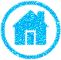 বাড়ির কাজ
প্রশ্নঃ উদাহরণসহ সন্ধির প্রয়োজনীয়তা লিখে আনবে।
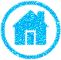 সকলকে ধন্যবাদ
আবার দেখা হবে
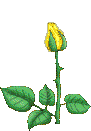 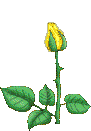 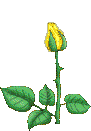 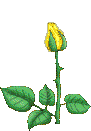 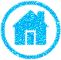 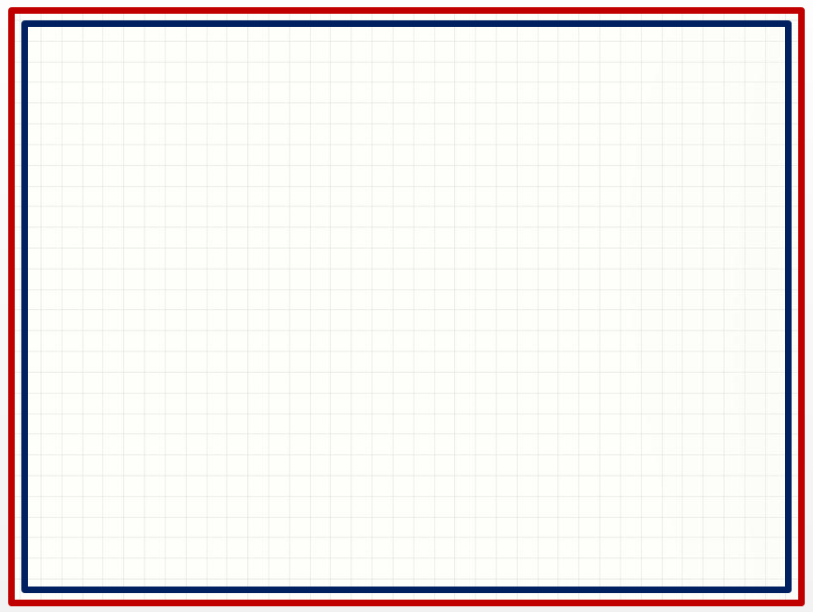 কৃতজ্ঞতা স্বীকার
শিক্ষা মন্ত্রণালয়, মাউশি, এনসিটিবি ও এটুআই-এর সংশ্লিষ্ট কর্মকর্তাবৃন্দ
এবং কন্টেন্ট সম্পাদক হিসেবে যাঁদের নির্দেশনা, পরামর্শ ও তত্ত্বাবধানে এই মডেল কন্টেন্ট সমৃদ্ধ হয়েছে তারা হলেন-
জনাব মোঃ ফরহাদ হোসেন, অধ্যক্ষ, বিরামপুর সরকারী কলেজ,দিনাজপুর।
জনাব নিশিত কুন্ডু, প্রভাষক(ইংরেজী), টিচার্স ট্রেনিং কলেজ(টিটিসি),রংপুর।
জনাব নুর আলম, উপজেলা মাধ্যমিক অফিসার, বিরামপুর, দিনাজপুর।
জনাব মোঃ আব্দুস সালাম, একাডেমিক শিক্ষা অফিসার, বিরামপুর, দিনাজপুর।
জনাব মেফতাহুন নাহার(কবিতা), প্রভাষক(বাংলা), বিরামপুর চাঁদপুর ফাজিল মাদ্রাসা, বিরামপুর, দিনাজপুর।